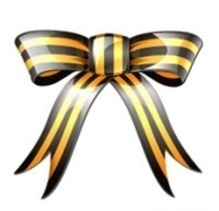 Мы родом не из детства- из  войны
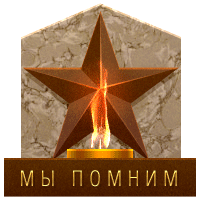 МБОУ « Ижевская СОШ
2013 год
Цель проекта:
Изучение истории Великой Отечественной войны через более глубокое и прочное освоение темы « Дети войны», через непосредственное общение с участниками тех суровых лет.
Задачи:
1. Узнать о военном детстве бабушек и дедушек – ветеранов тыла с. Ижевка и с. Икское Устье.
2. Провести историческое исследование и составить картотеку ветеранов тыла.
Прогнозируемый результат:
1. Я найду ответы на вопросы: 
Кто такие ветераны тыла?
Как ковалась победа в тылу?
Составление картотеки при школьном краеведческом музее.
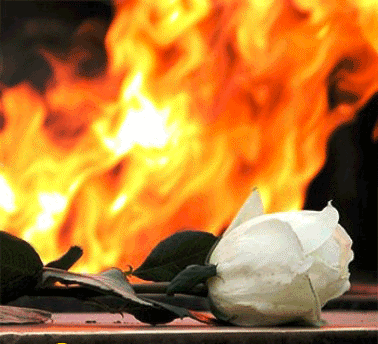 Каждый из нас в неоплатном долгу перед вами, дорогие ветераны и труженики тыла. Даже спустя многие десятилетия ваши подвиги, совершенные в годы военного лихолетья, будут вызывать искреннюю гордость в сердцах жителей нашего села. И наш священный долг   –  внимательно  относиться к вашим нуждам и проблемам, окружать  вас теплотой и заботой.
Сегодня мы с любовью и признательностью чествуем Поколение Победителей, чей подвиг, стойкость и любовь к Отчизне всегда будут служить для нас высоким нравственным ориентиром.
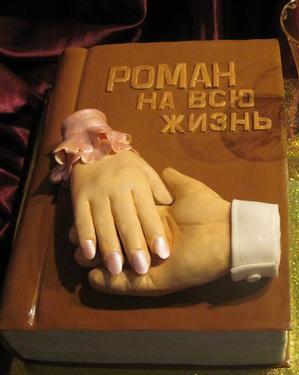 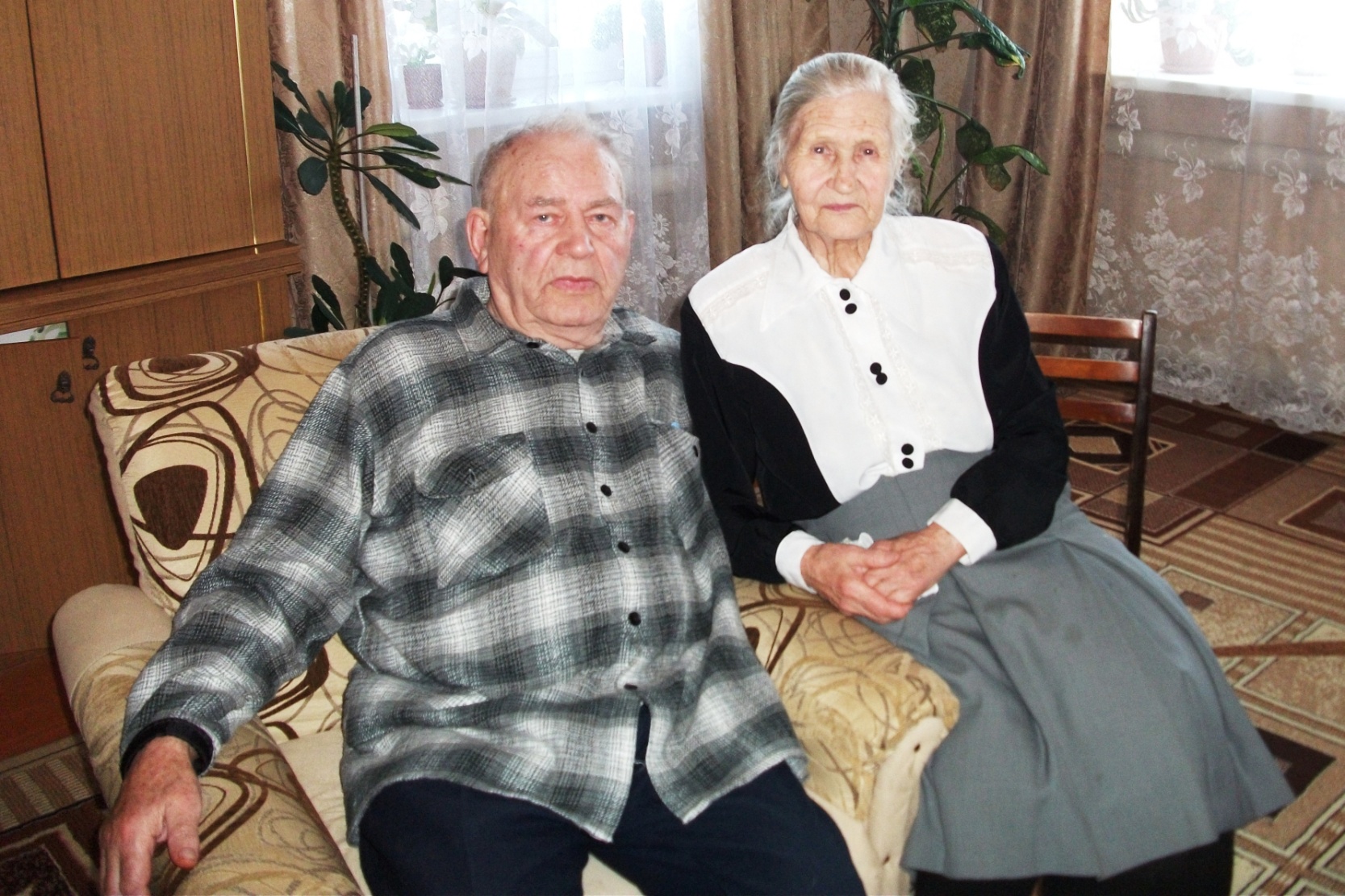 Мария Ивановна и Алексей Яковлевич вместе уже 57 лет!
Вам всем, кто вынес ту войну,В тылу иль на полях сражений,Принёс победную весну, - Поклон и память поколений.
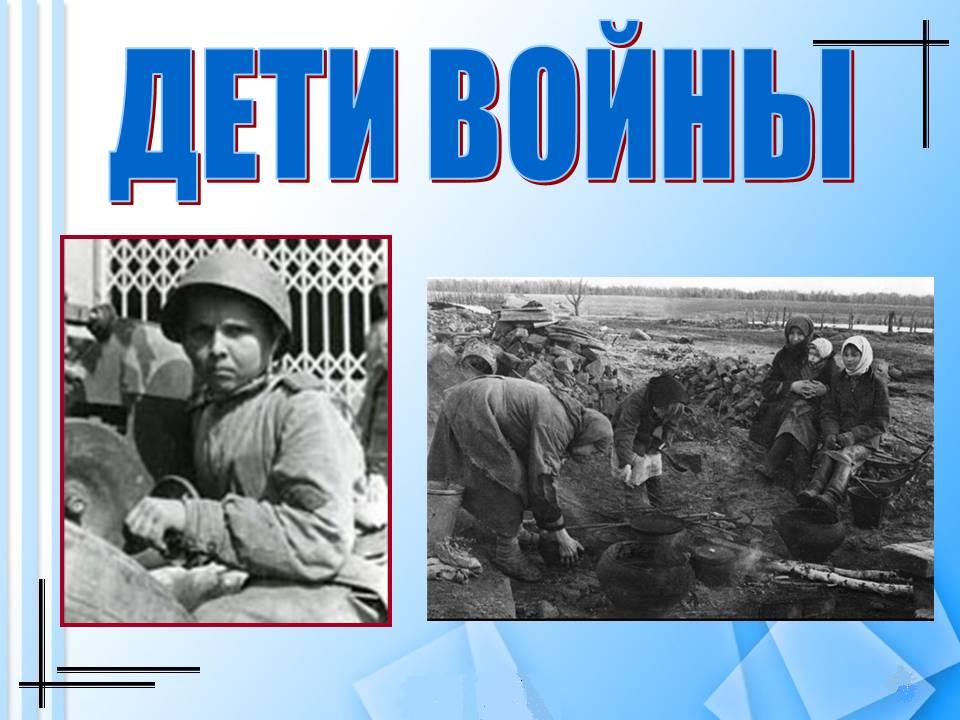 Когда началась война Алексею Яковлевичу было 14 лет, Марии Ивановне 13 лет
Алексей Яковлевич в те трудные  для нашей Родины года трудился в колхозе и был
 бригадиром полеводческой бригады. В подчинении  у 14 летнего мальчика было 
30 человек.
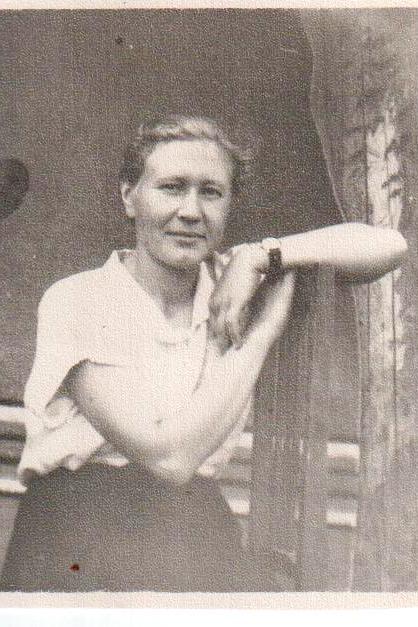 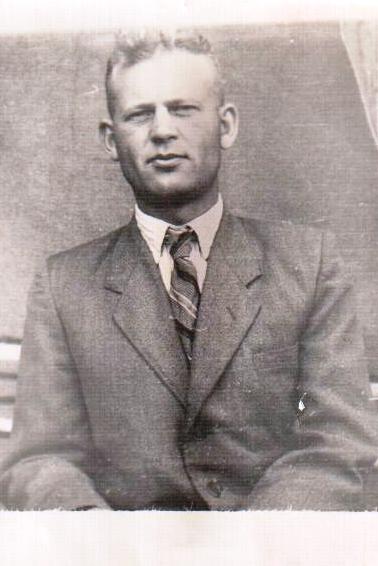 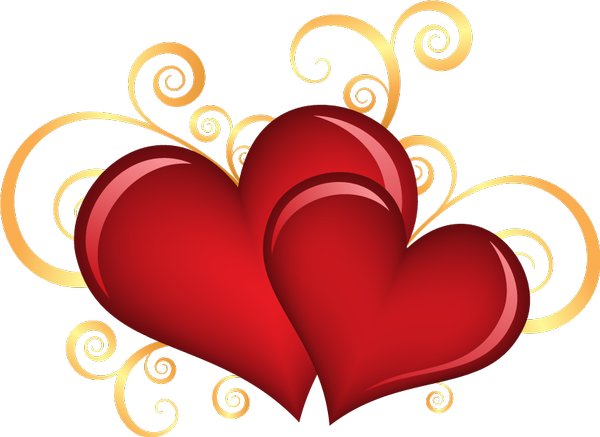 В 1948 г. Мария Ивановна
закончила медицинское 
училище
В 1946 году Алексей 
Яковлевич выучился на 
тракториста
Мы чтим тех, кто воевал за мирное небо у нас над головой и самоотверженно трудился в тылу. История нашего Отечества убедительно свидетельствует о том, что чувство патриотизма и любви к Родине, единение и согласие всегда помогали нашему народу выстоять в тяжелые годы испытаний.
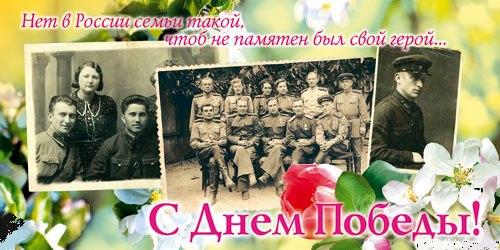 И сегодня эти качества как никогда важны для возрождения 
духовности и милосердия в обществе.
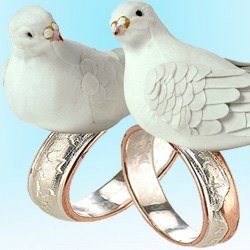 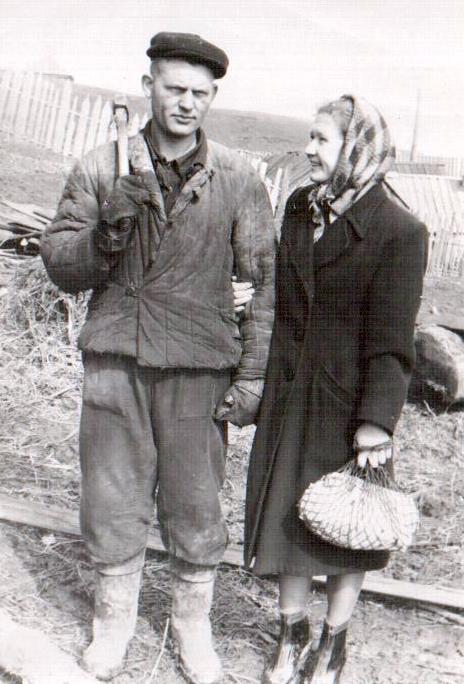 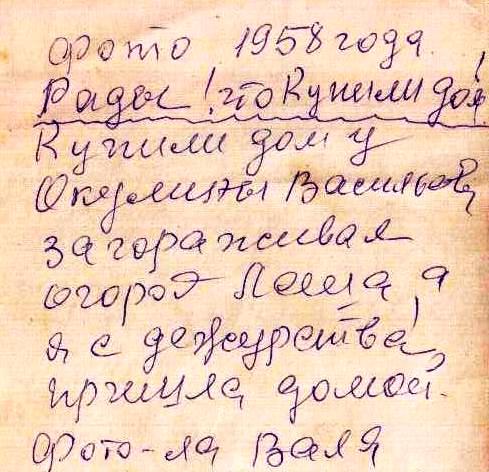 Когда мы были молодыми!!!
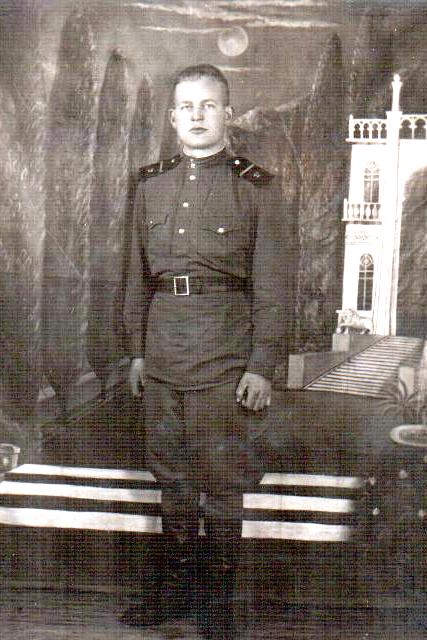 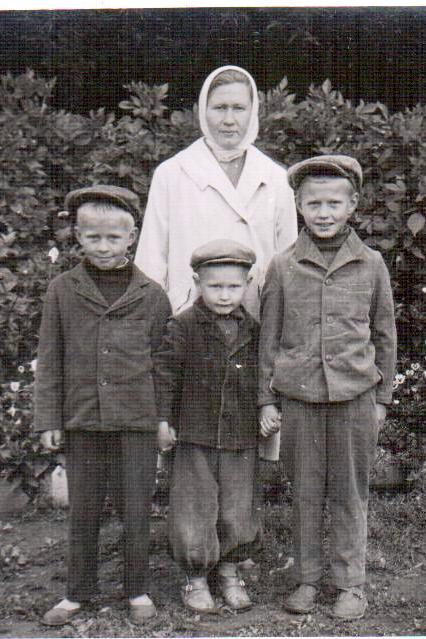 Супруги Судаковы вырастили и воспитали трех сыновей
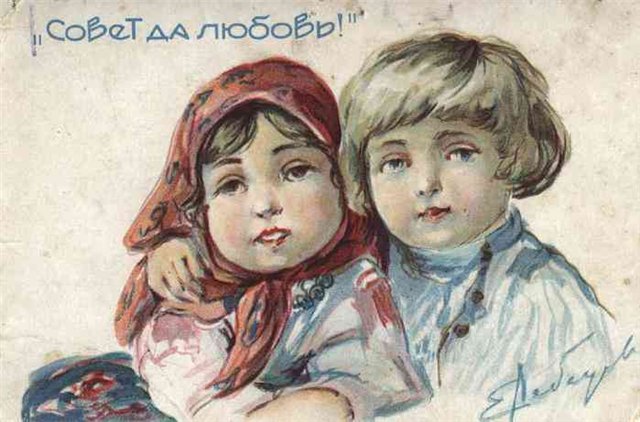 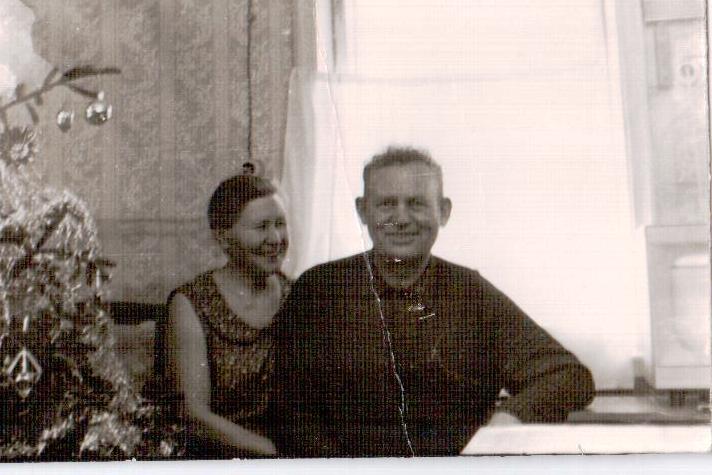 Примите искренние пожелания мира, добра, счастья, здоровья, благополучия, успехов во всех делах!
Достойное продолжение своих родителей. 
Сын Алексей и внук Володя кадровые военные.
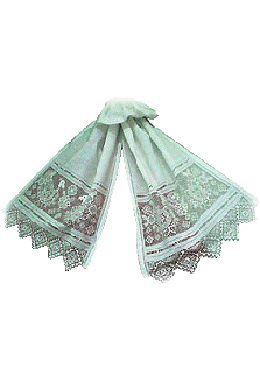 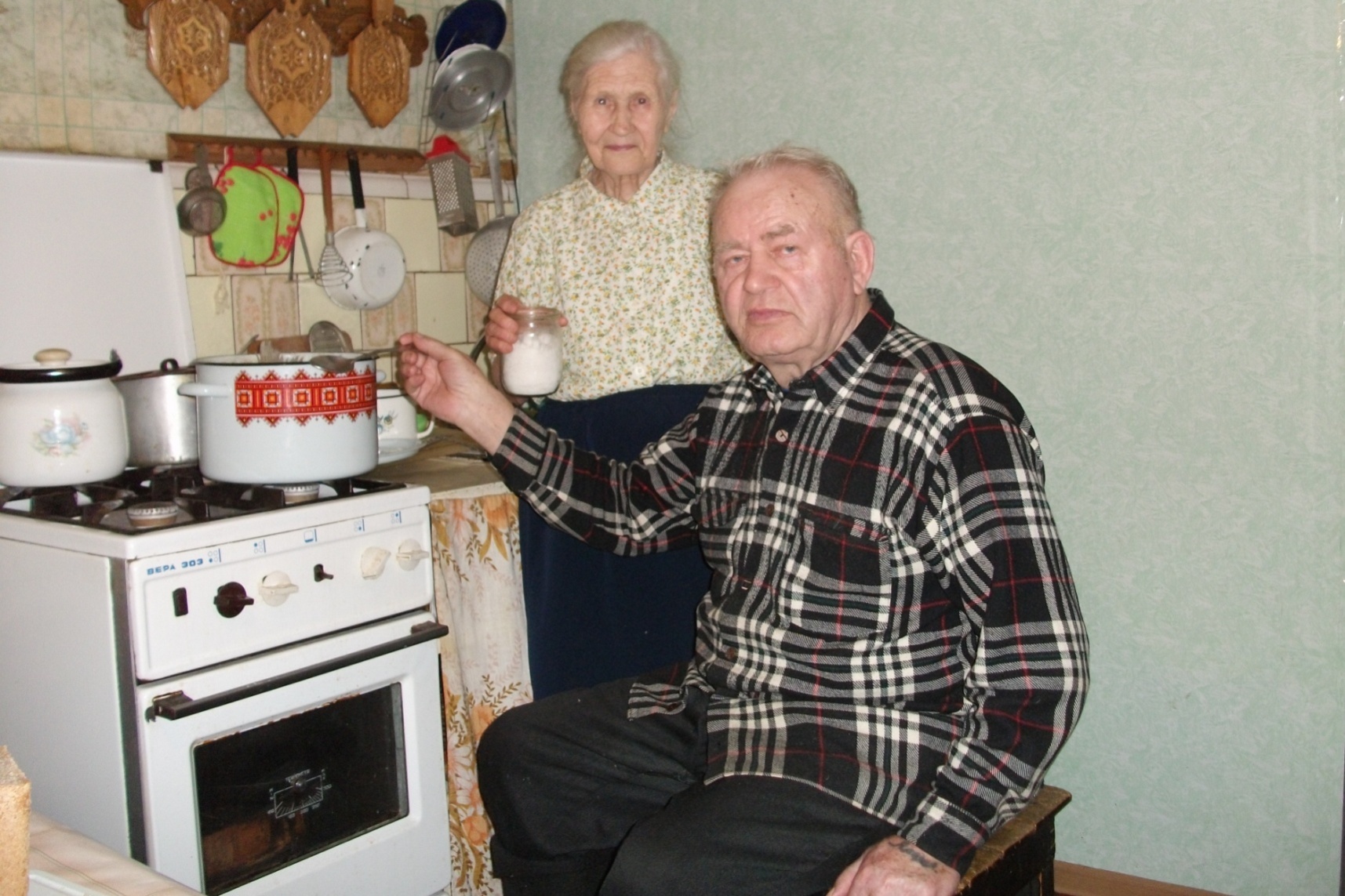 Дяди Лешина  уха всегда вкусна!!!
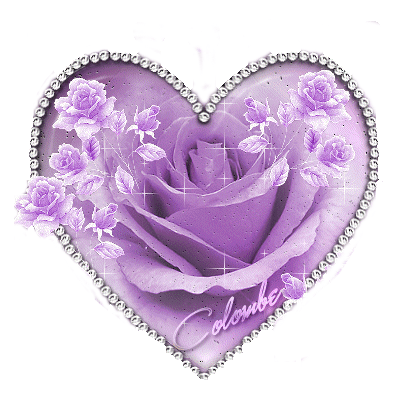 Супруги Судаковы имеют трех замечательных сыновей,
пять очаровательных внуков и
 пять восхитительных правнуков.
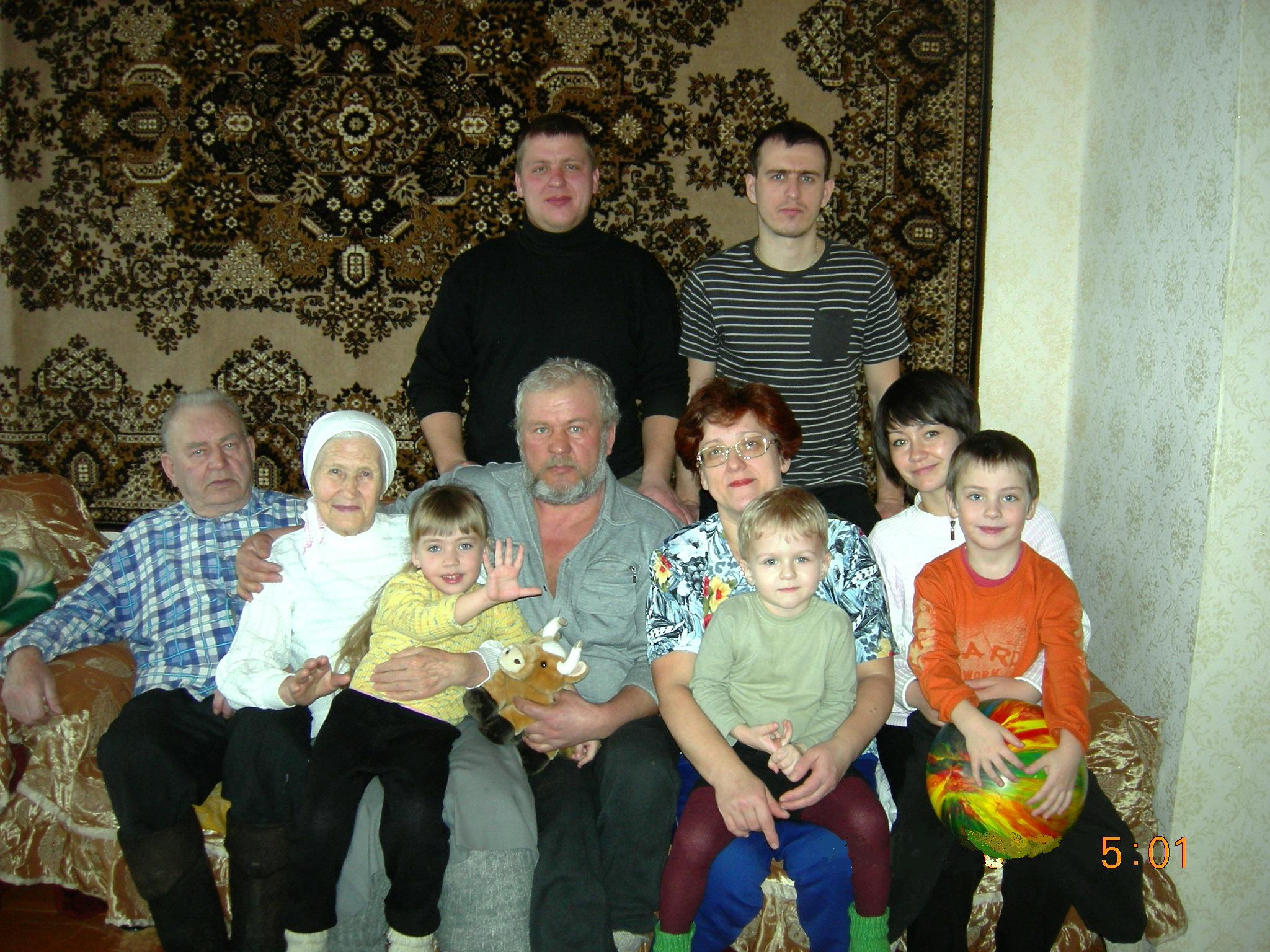 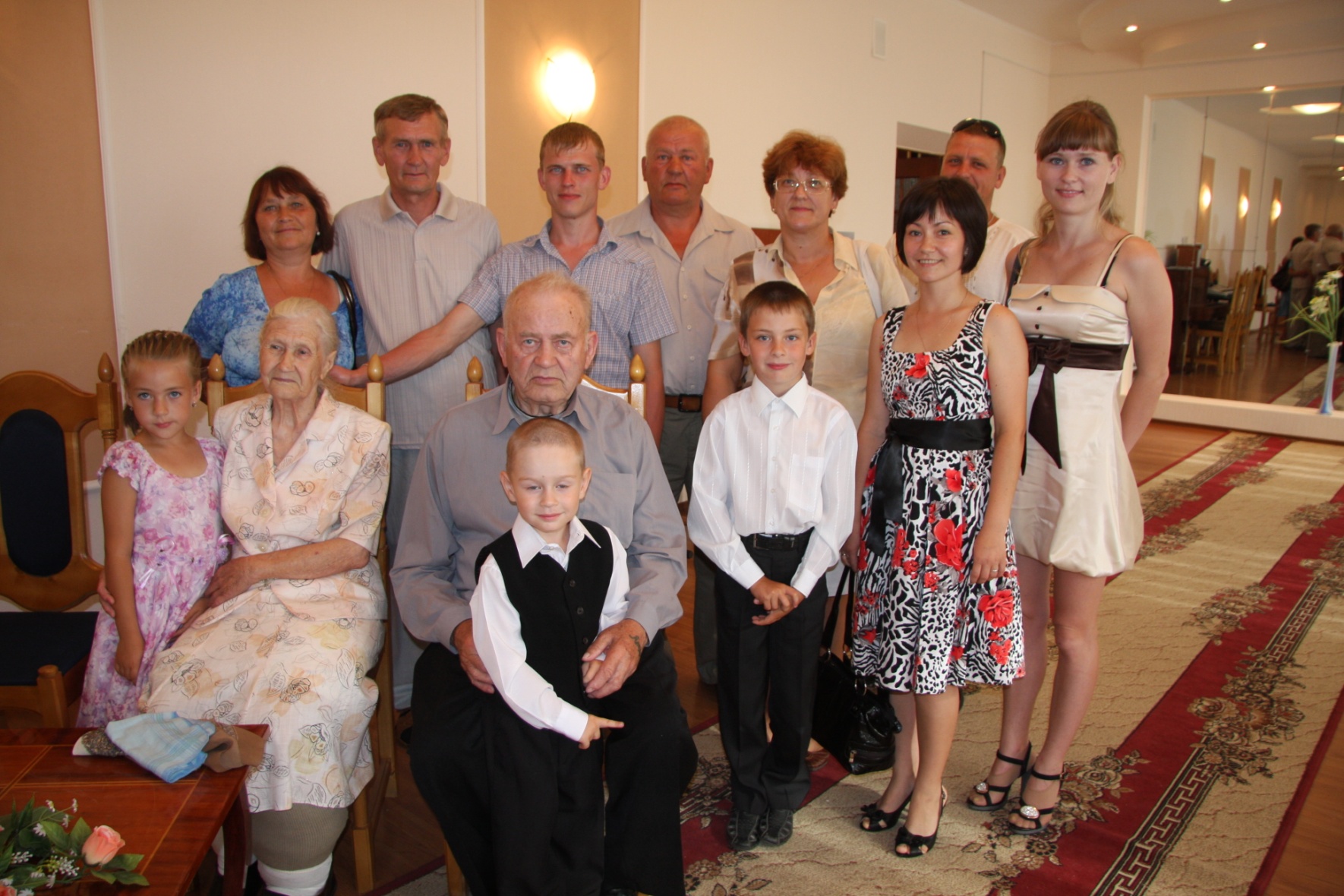 Сегодня мы чествуем тех, кто подарил нам свободу – свободу  жить и радоваться жизни, любить, общаться и понимать друг друга.
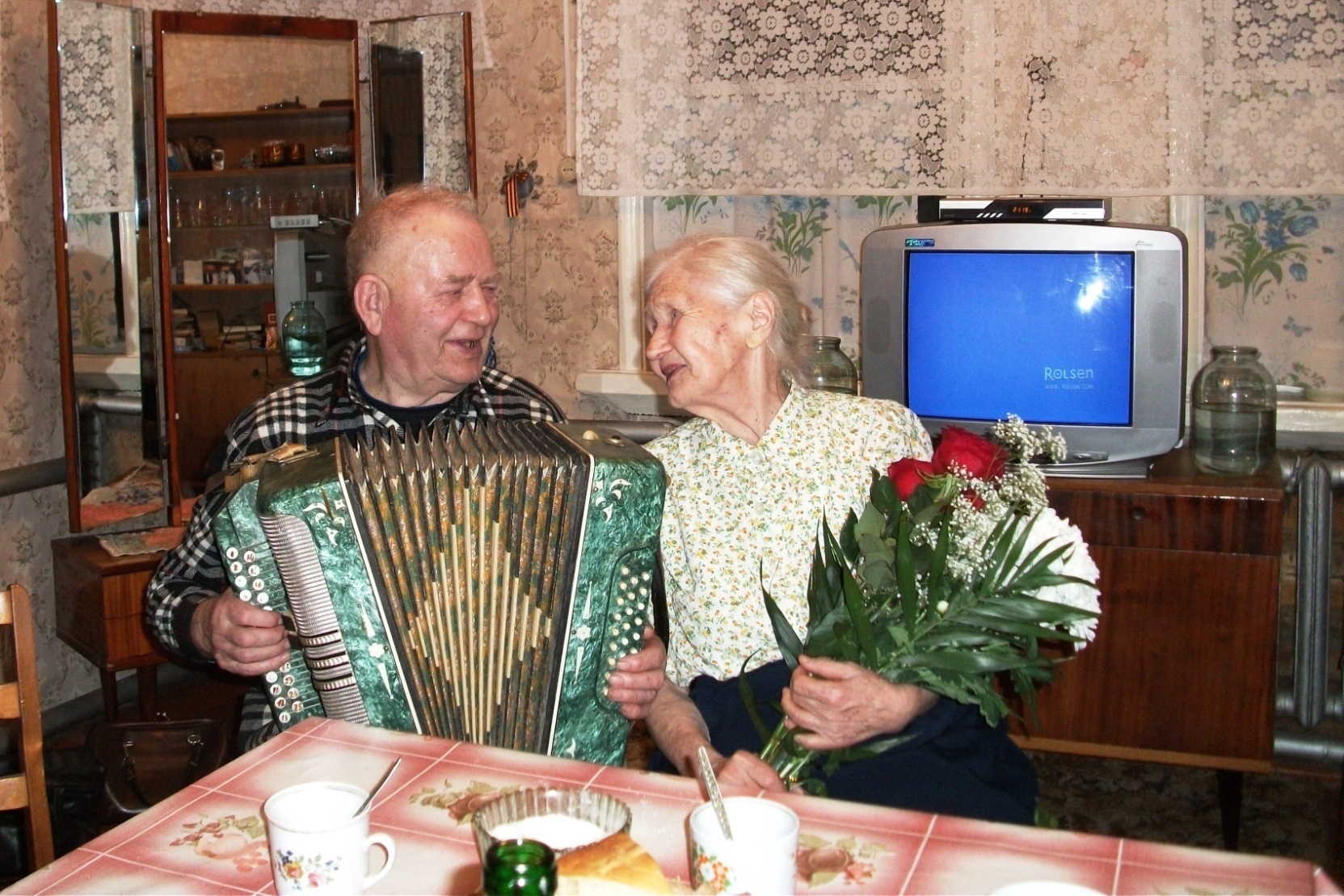 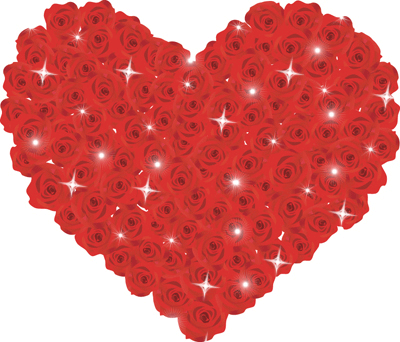 Уважаемые наши  односельчане , Алексей Яковлевич  и Мария Ивановна!
Желаем Вам крепкого здоровья, ясного голубого неба, счастья и радости.
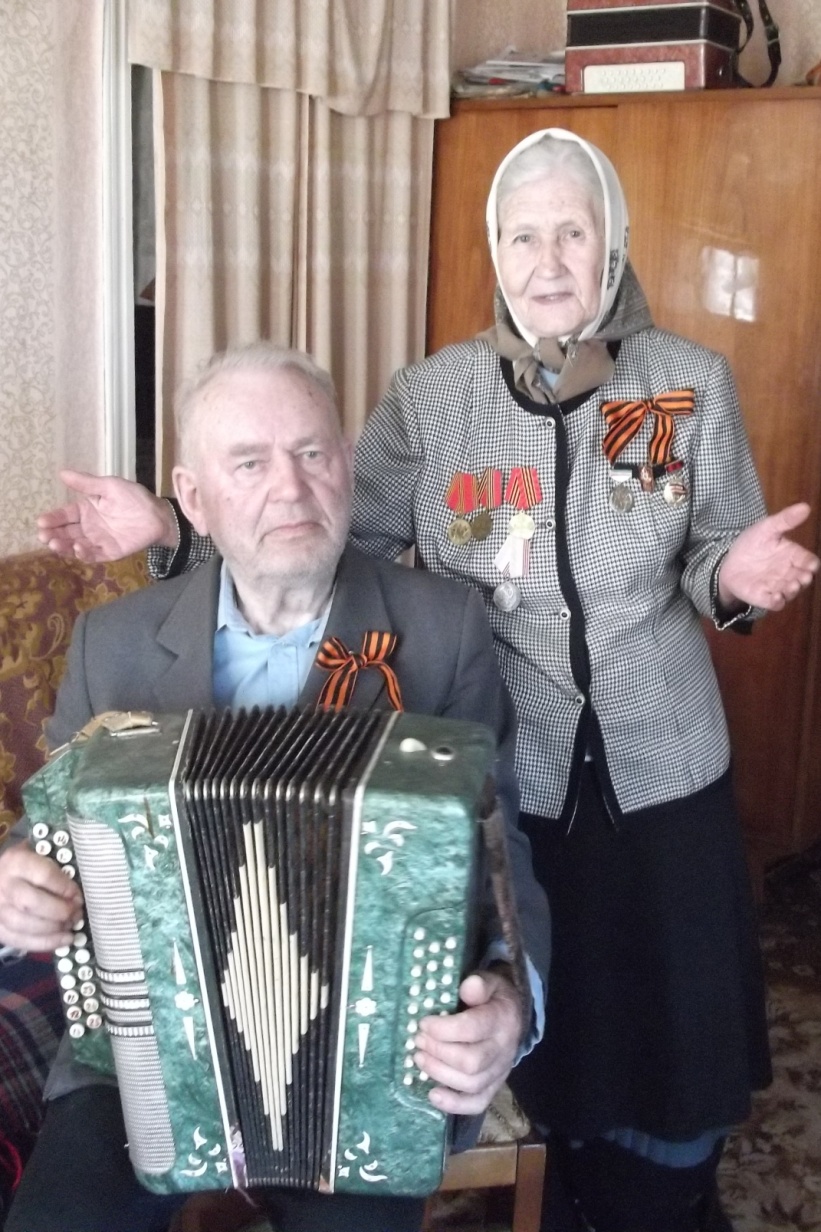 На героев глядим восхищенно.«Поздравляем! - кричим им. - Ура!»Но сидят старики молчаливо.Им не громкая слава нужна,А сердечное наше «спасибо».
Пусть небо ваше чистым будет,Не гаснет радостей звезда,И грохот танков и орудийУйдёт из жизни навсегда.Теченью лет не прекословя,Мы вам желаем всей душойЗдоровья и опять здоровья,И жизни доброй и большой!
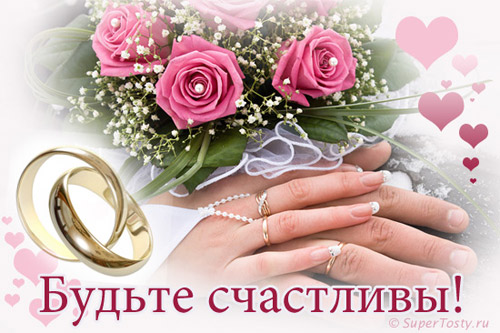 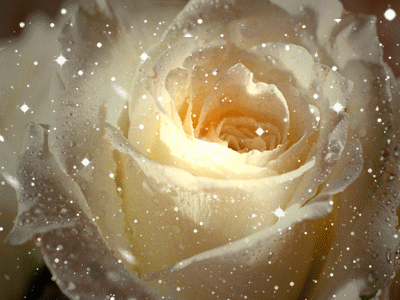 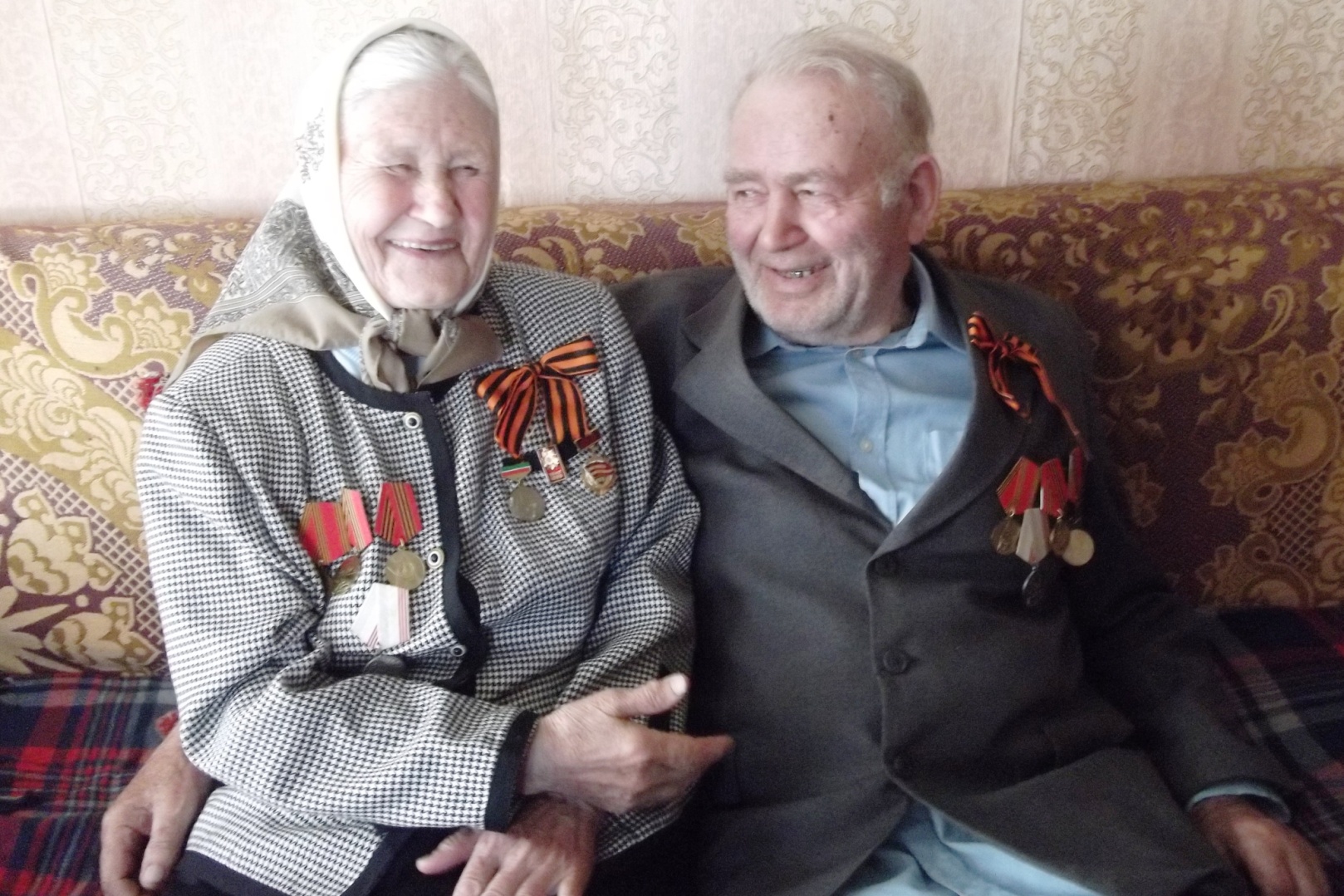 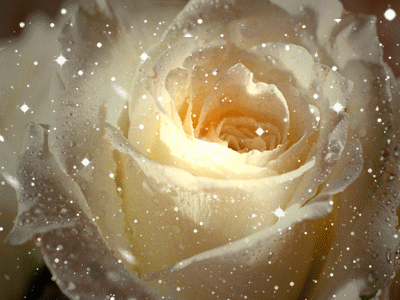 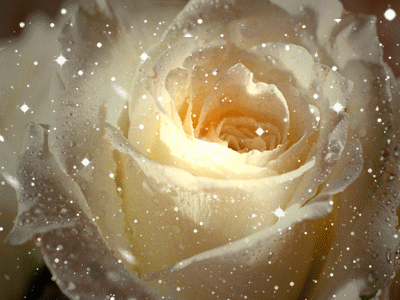 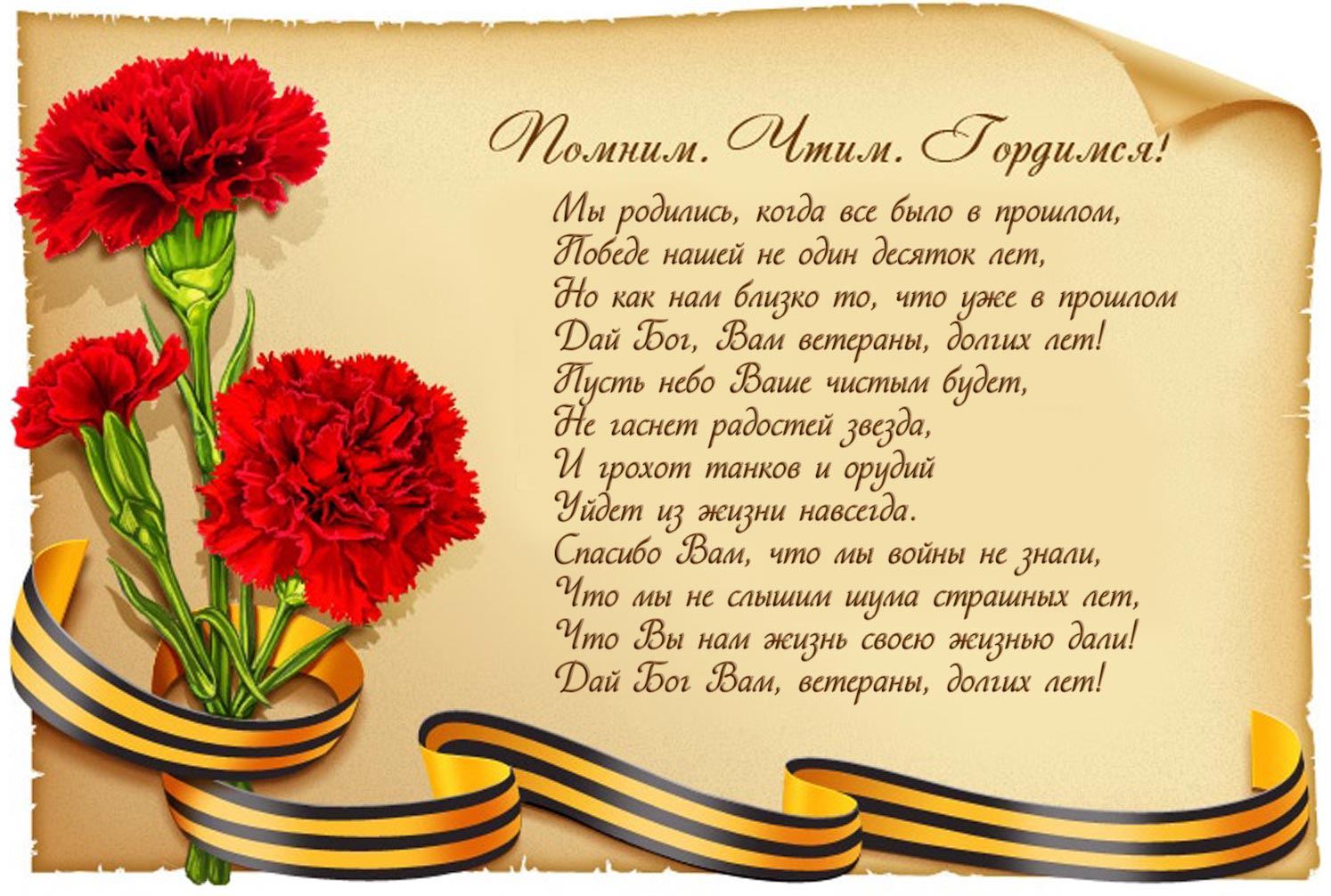 Работу выполнила ученица 10 класса
Сайфуллина А.А
Научный руководитель:
 Краснов В.В.